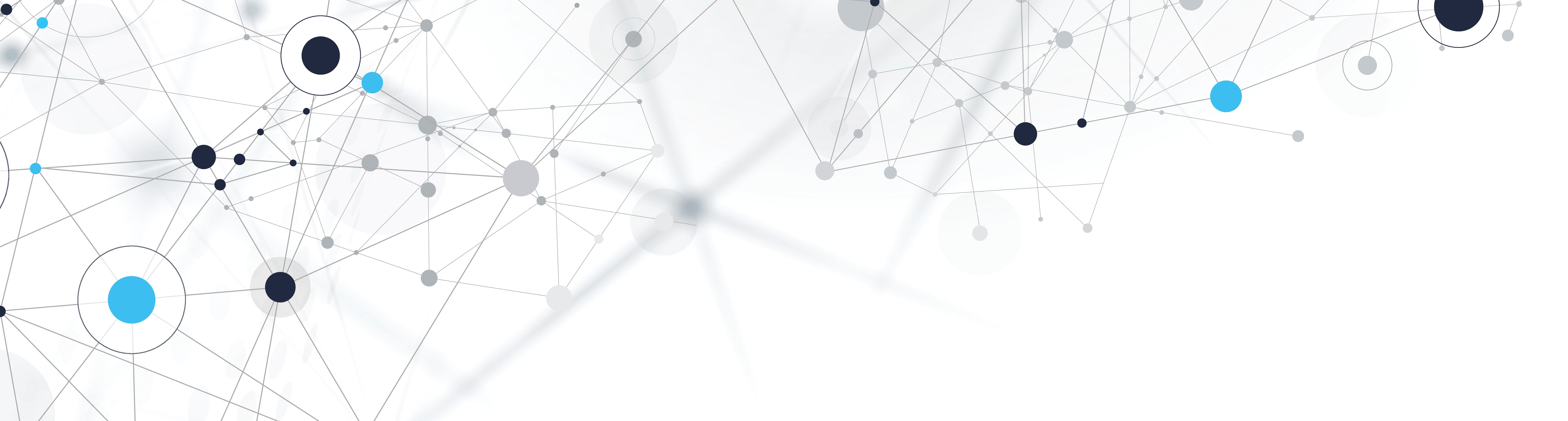 Navigating the digital maze: strategies for conquering computer-based testing hurdles (Macedonian experience)
Maja Gjurovikj (MKD)
Vladimir Trpkoski (MKD)
Table of contents
Short update
 Advantages of a multistage adaptive test (MST) 
 MST basics
 MST models
 The algorithm 
 Other hurdles
SHORT UPDATE
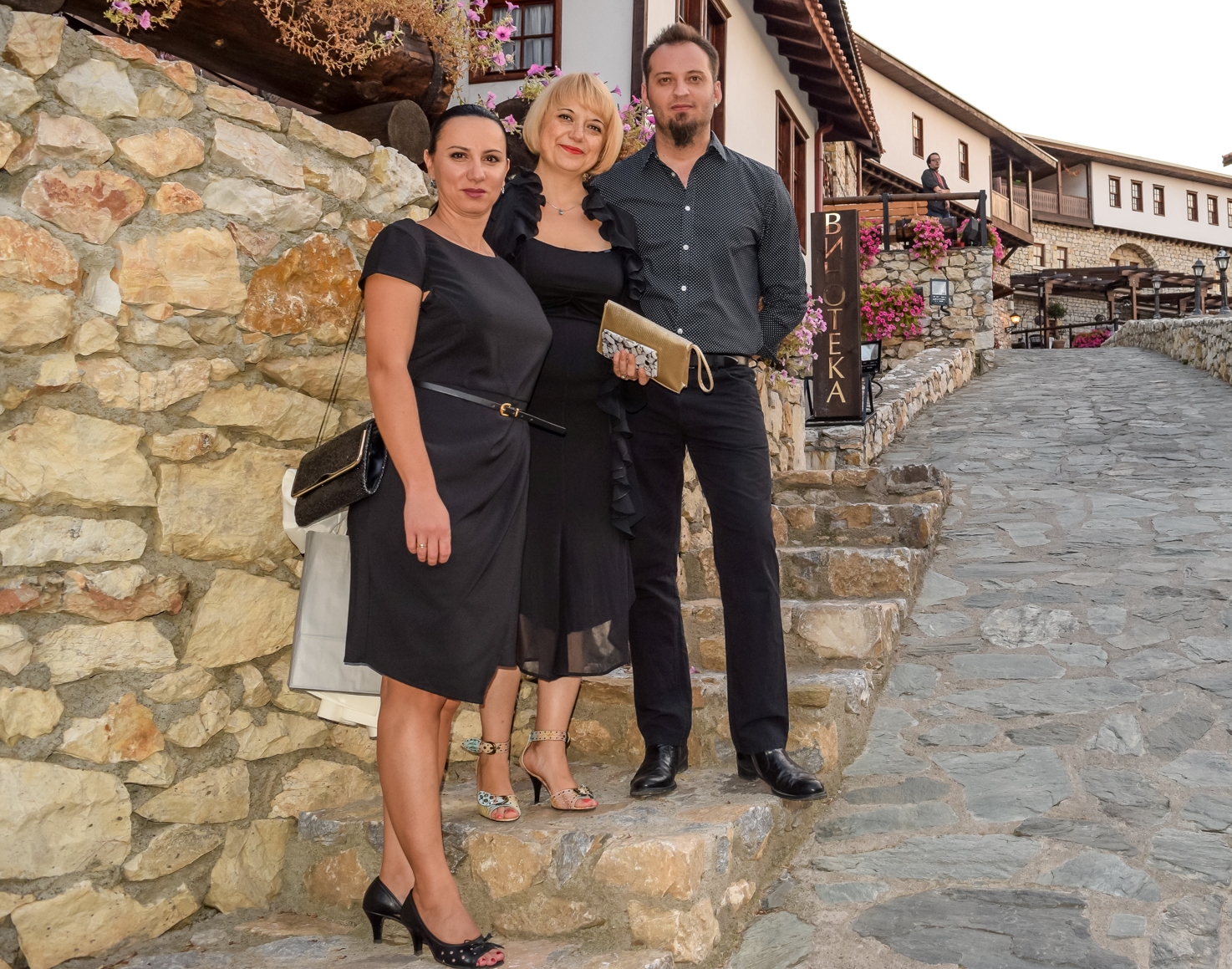 3-member team
 NATO ally since 2020
 SLPs as a requirement for promotion
 amendments in English language curricula 
 target levels: 2, 2+, 3 
 multi-level test (1, 1+, 2, 2+, 3)
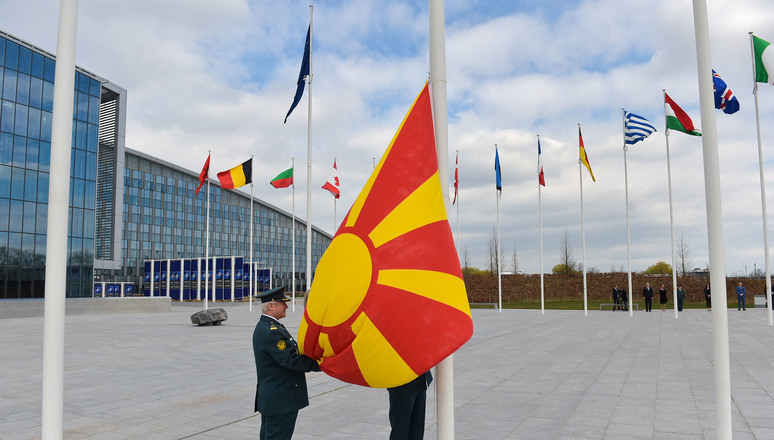 ADVANTAGES OF A MULTISTAGE ADAPTIVE TEST (mst)
adapt to each examinee’s ability
 fewer items and shorter testing time 
 reduce item exposure 
 reduce cheating
 reduce examinees’ testing time
 automated statistical analysis
 tests preassembled before administration
 give real-time score
Mst basiCs
Panel - basic structure of assembled MST tests 
 Stages - chances to tailor the test for each examinee by selecting an item set that matches the examinee’s ability based on his/her responses to previous stages
 Testlets (modules) - different difficulty levels
 Pathways - the complete route an examinee takes through the test which contains one module from each stage
Which way to go?
M - middle difficulty
H – high difficulty
E – easy difficulty

How many stages do we need?
How many testlets per stage?
How many items in a testlet?
How many routing rules?
2H
Level 1
2E
1M	3M
Level 3
Level 2	Level 2
Which way did we go?
How many stages do we need? - 3
How many testlets per stage? - 1 or 2
How many items in a testlet? - 10 or 20
How many routing rules? - 4 in total
The algorithm
STAGE 1

STAGE 2

RESULTS


STAGE 3

RESULTS
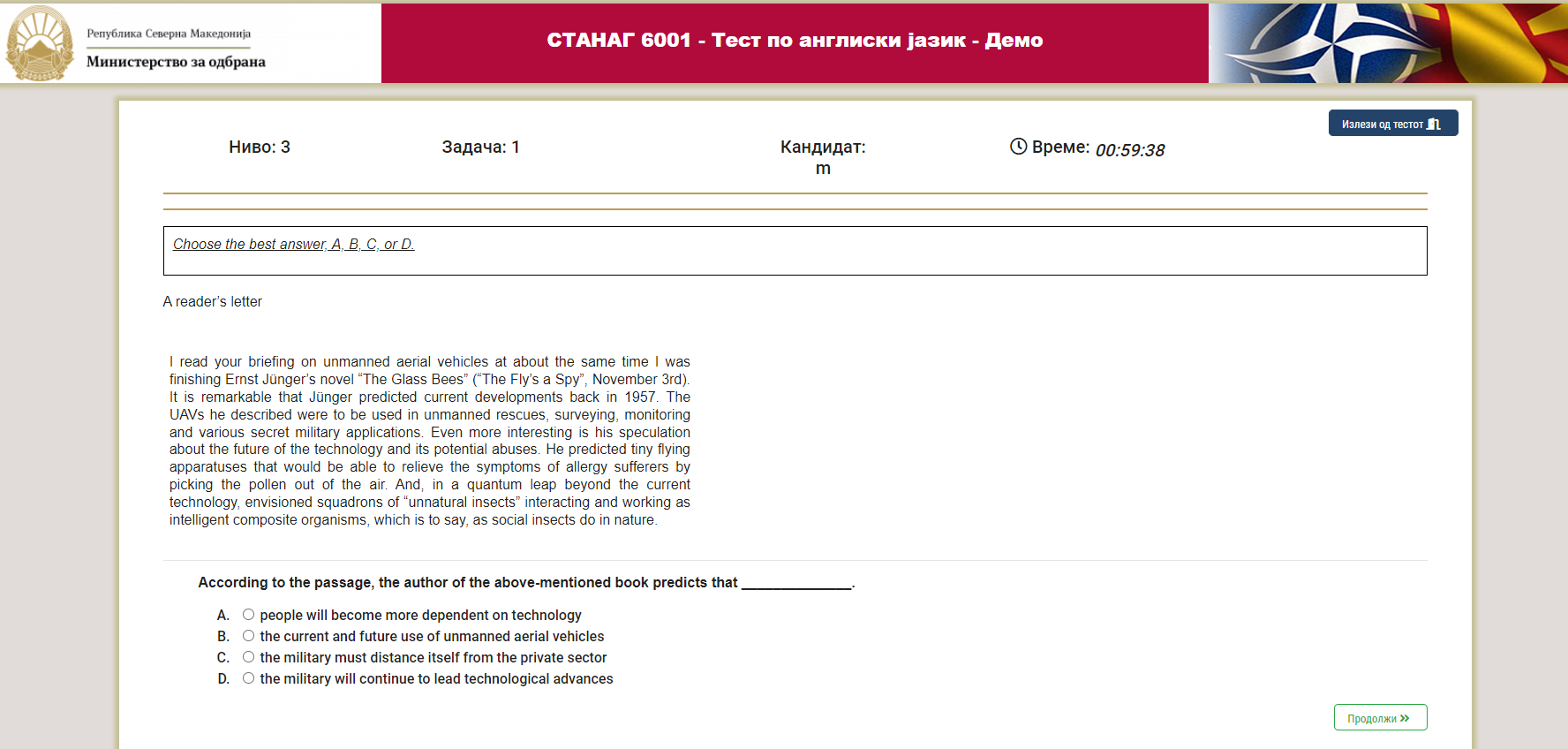 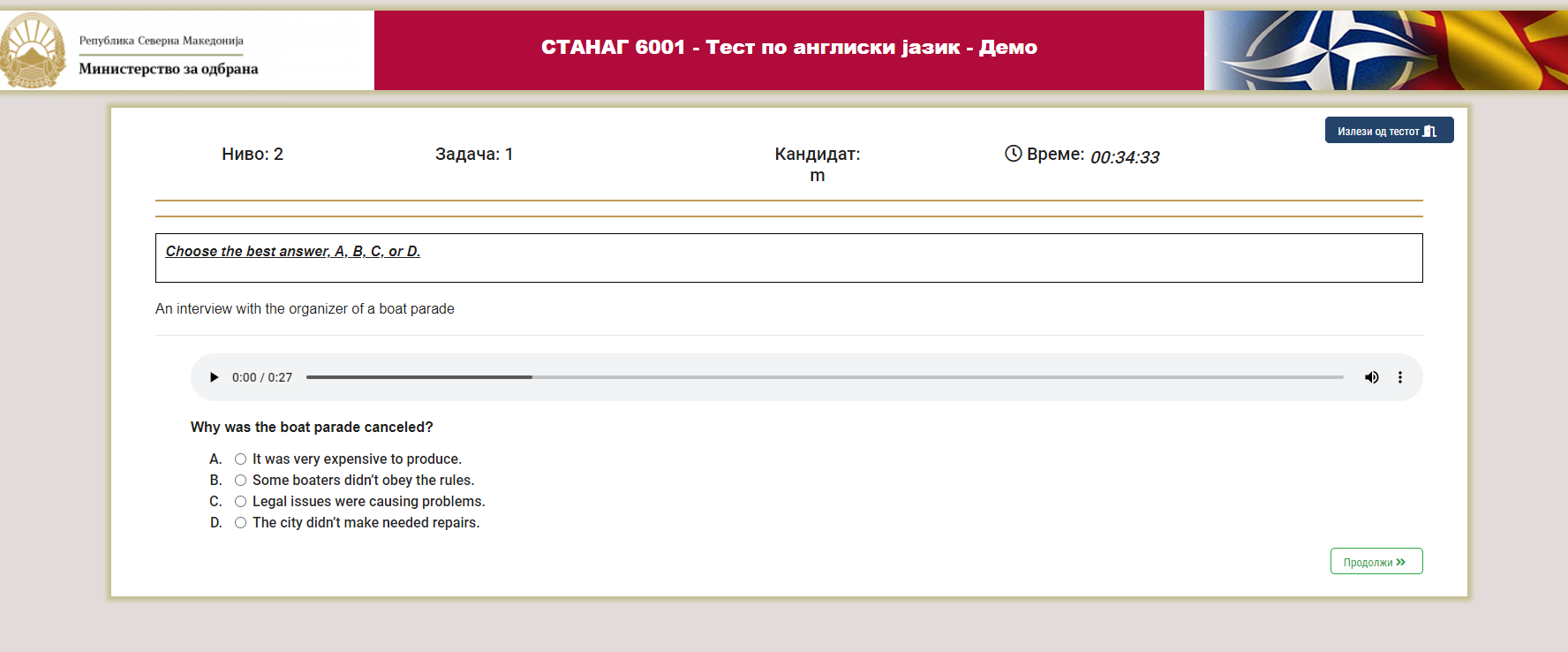 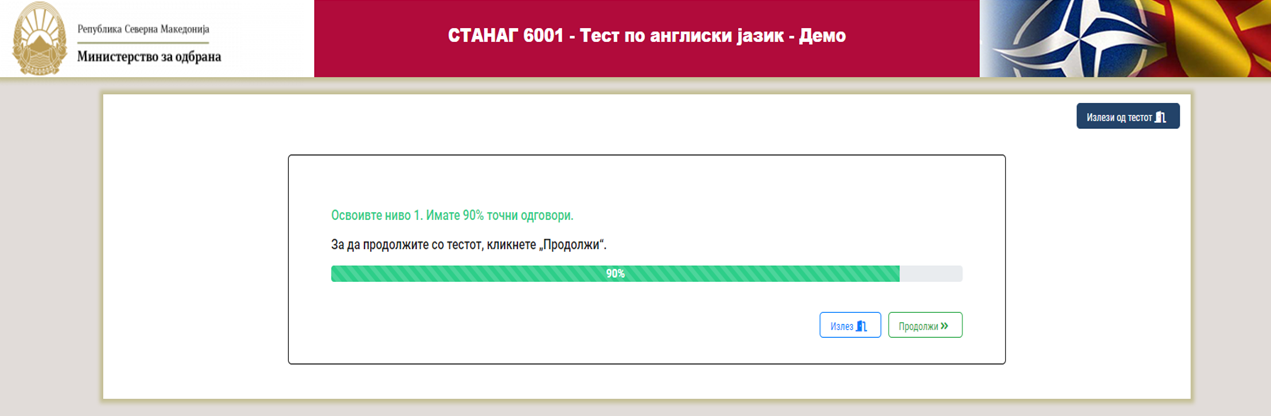 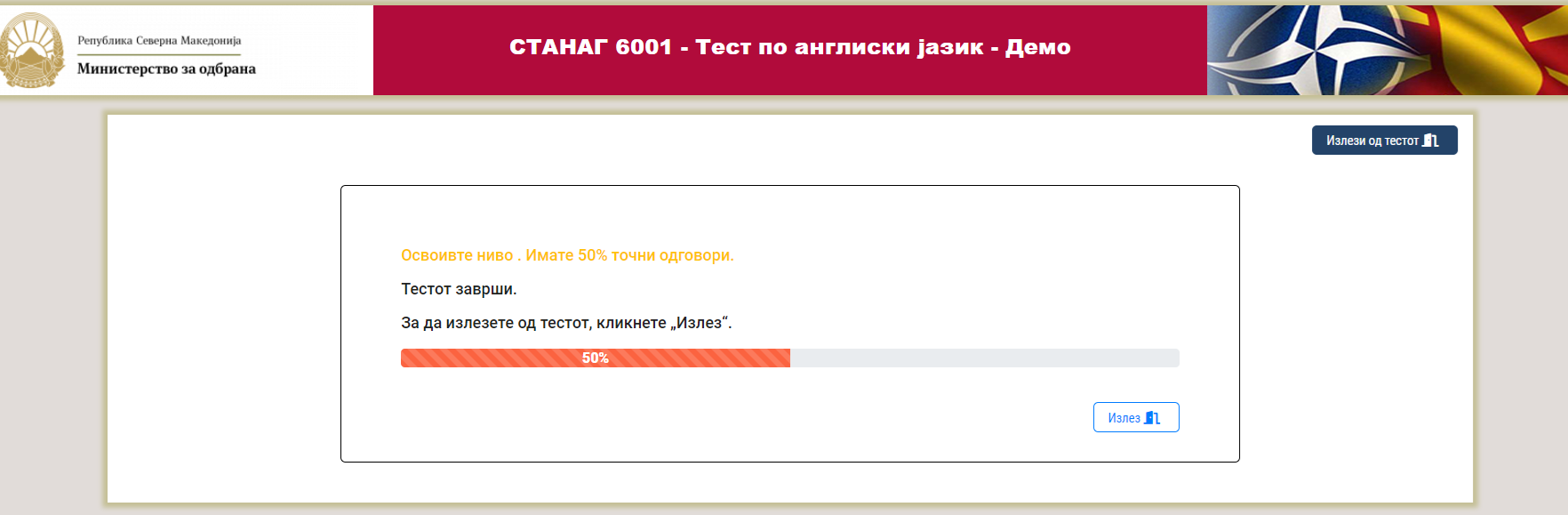 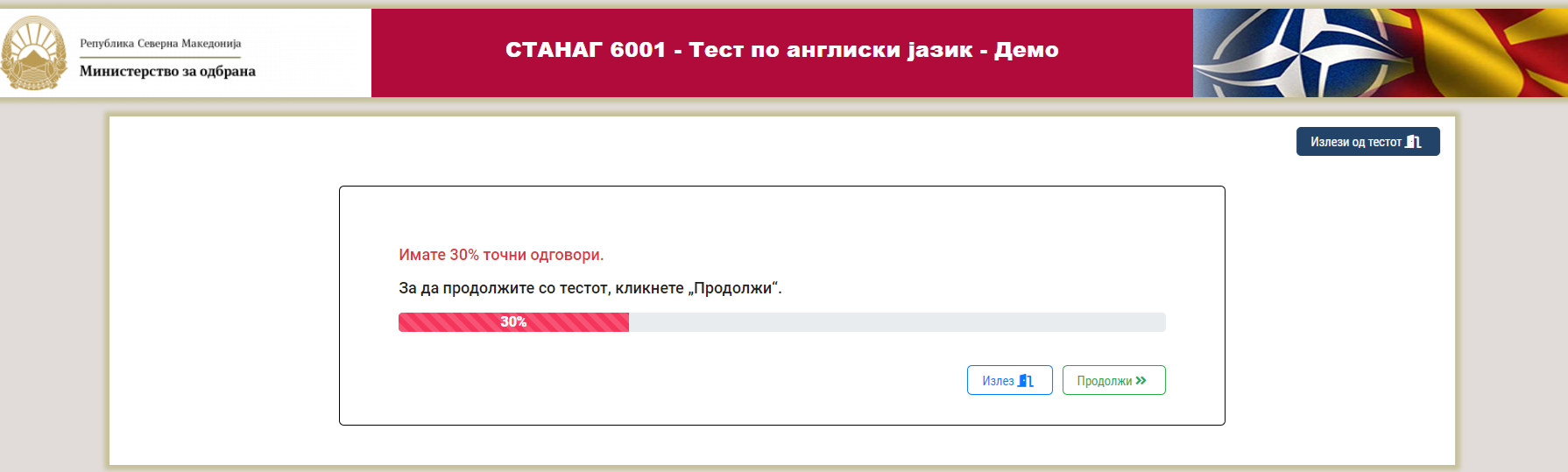 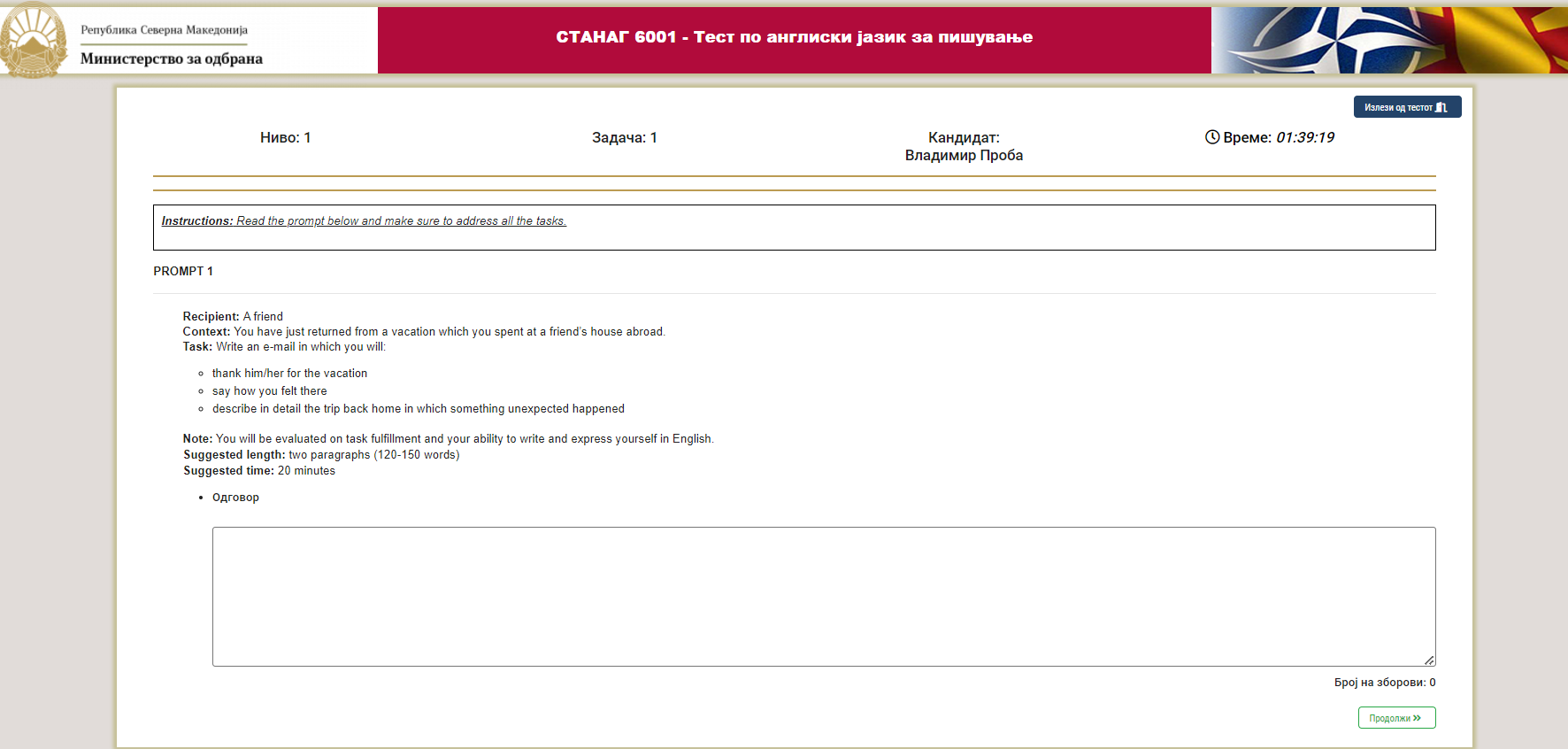 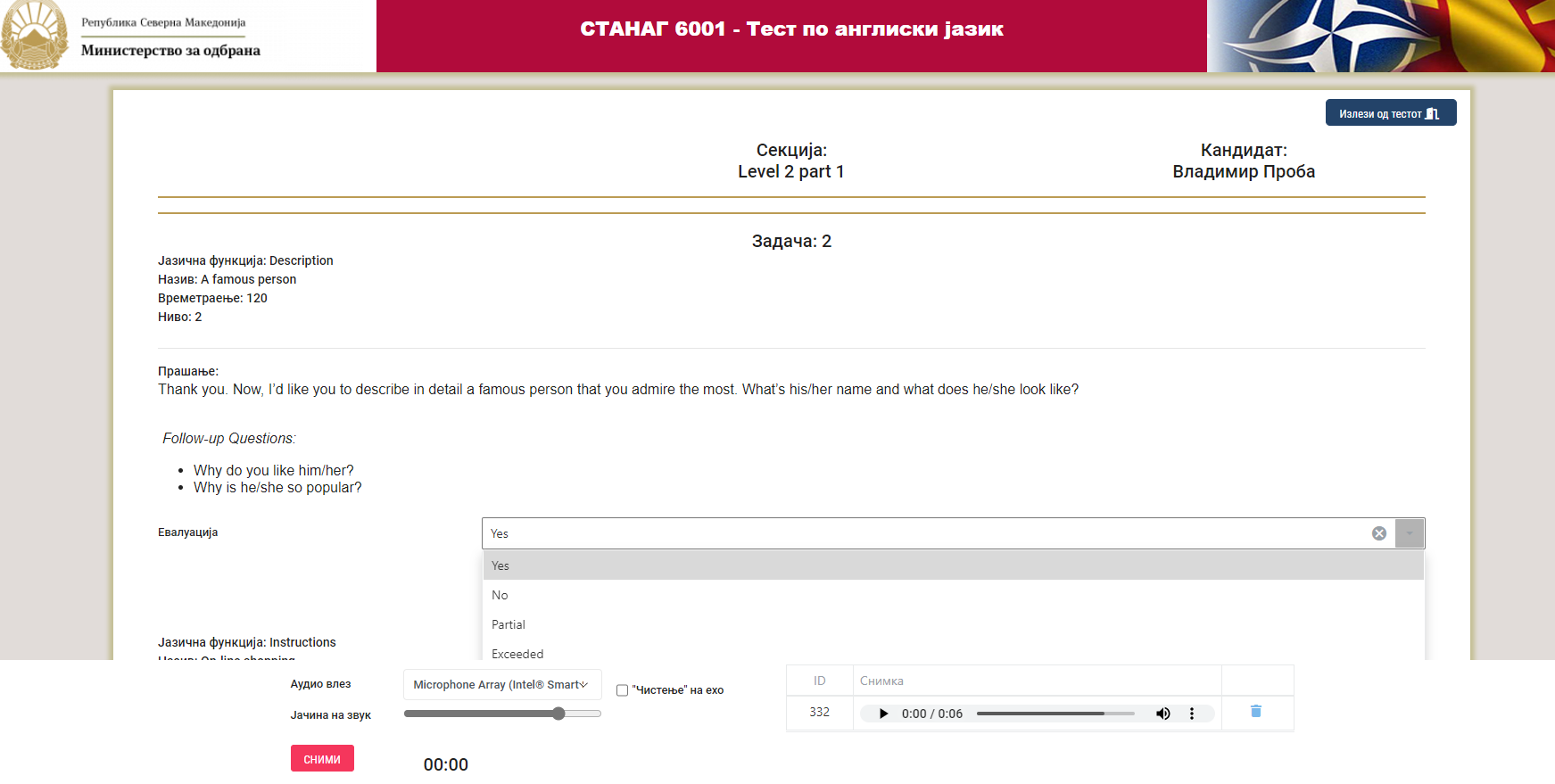 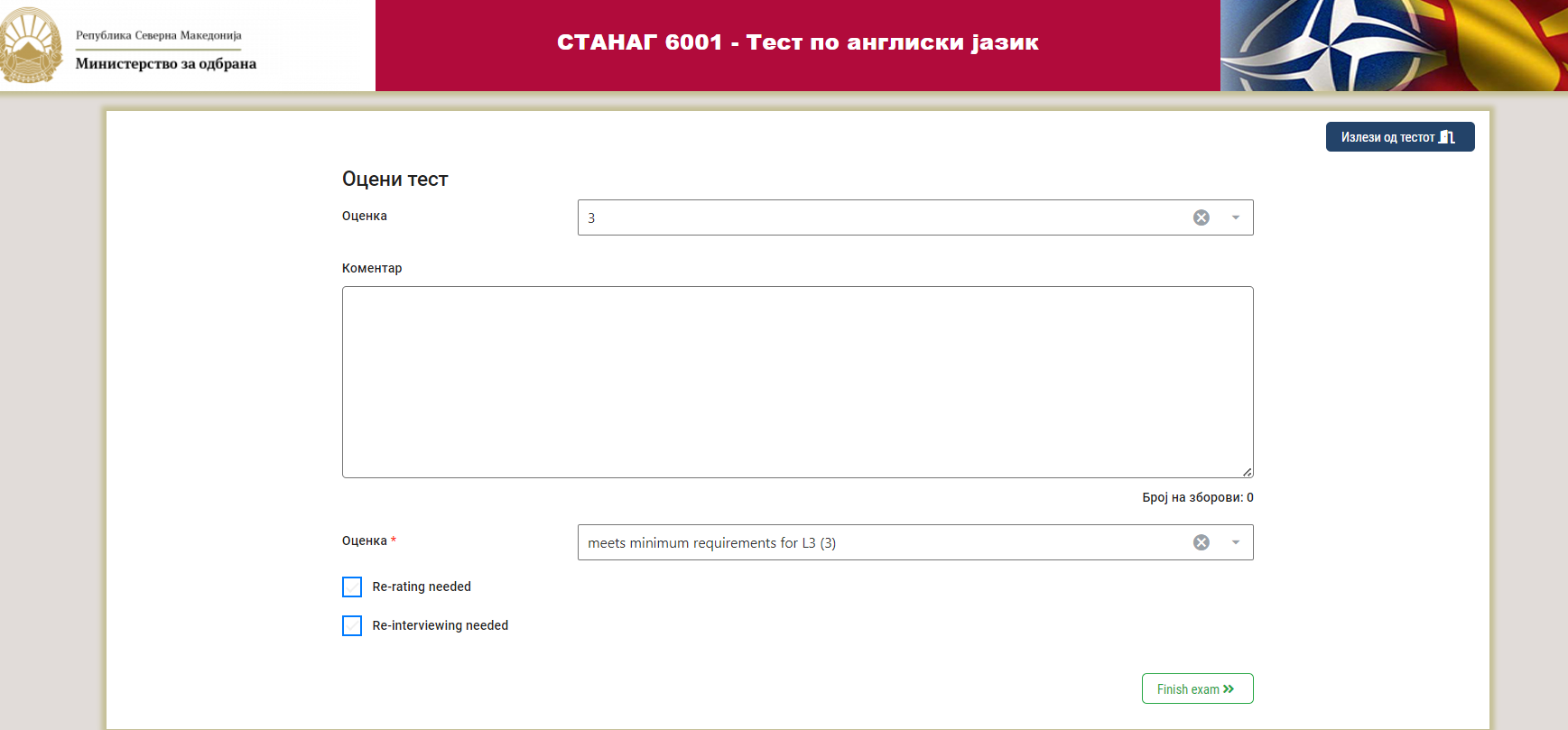 Other hurdles
Technical Issues
Ensure reliable hardware and software
Regular updates and maintenance
Backup systems and technical support
User Interface Challenges
Practice using demo versions
Clear and concise instructions
Feedback and Improvement
Collect user feedback
Continuous improvement
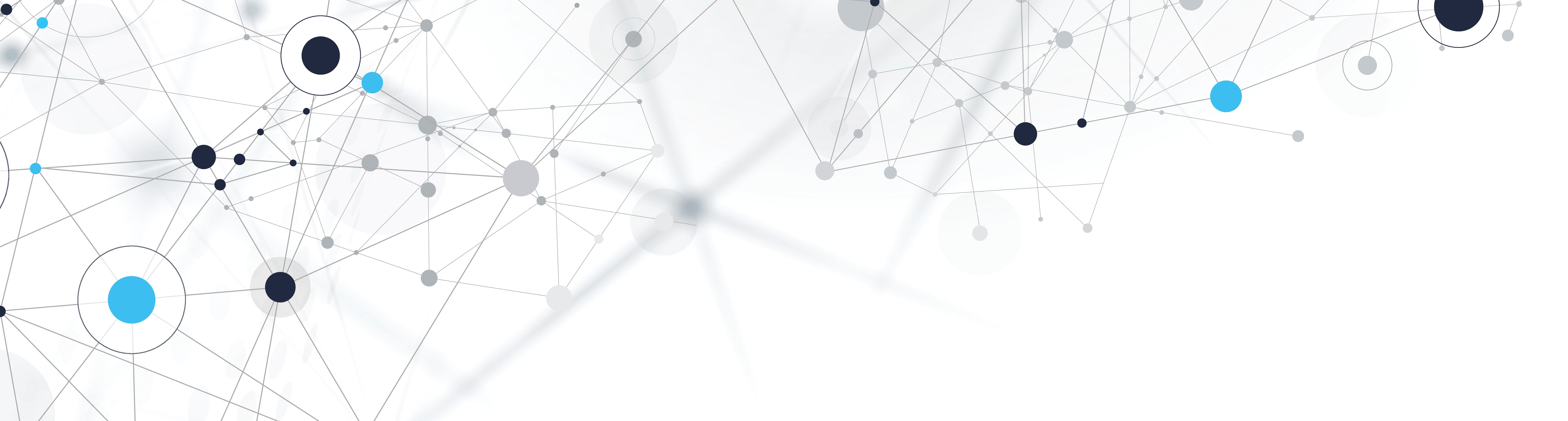 THANK YOU FOR YOUR ATTENTION!
QUESTIONS?